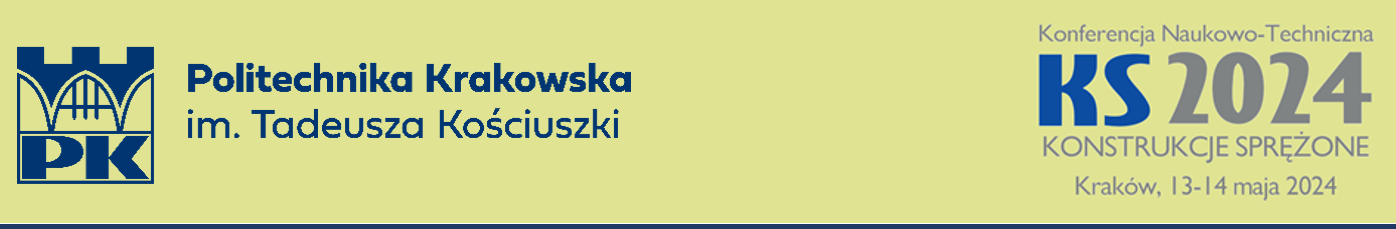 TYTUŁ REFERATU
Autor/autorzy
Jednostka
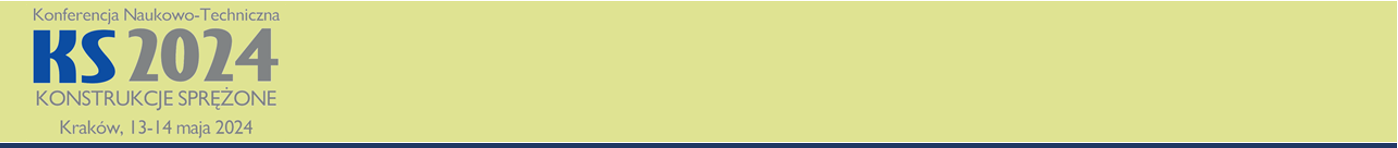 Autor/autorzy

Jednostka
1. Podtytuł 1Referat:a) czas trwania prezentacji: 12 minutb) dyskusja po prezentacji: 3 minutyKomunikat techniczny:a) całkowity czas trwania prezentacji     wraz z dyskusją - do 10 minut
2